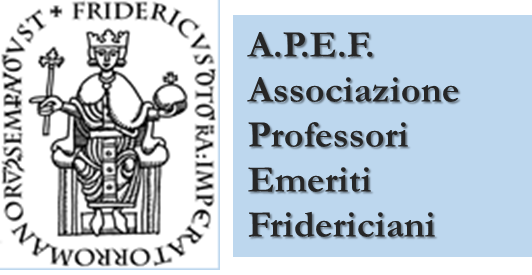 ASSOCIAZIONE PROFESSORI EMERITI FRIDERICIANI
L’invecchiamento della popolazione in Italia                                           alla luce dell’attuale pandemia di Covit-19
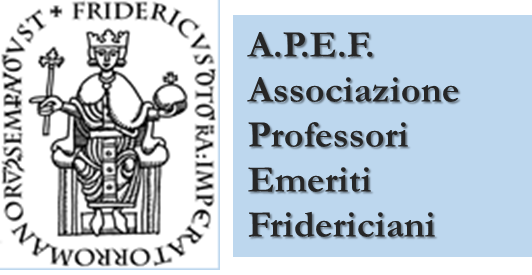 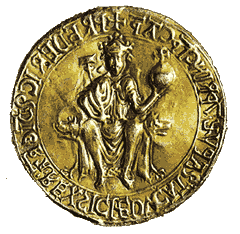 Franco Rengo
Emerito di Geriatria  
Università degli Studi di Napoli  “Federico II”
[Speaker Notes: Rengo Franco: Seminario ADEF]
Indice della presentazione
numerazione delle diapositive
Titolo della presentazione                                                                                                1
Commeti alle diapositive                                                                                                  2 – 8
Indice della presentazione                                                                                               9
Medicina della Complessità                                                                                             10 – 46
Fattori condizionanti la Complessità in Geriatria                                                         14 – 46
Invecchiamento della popolazione			           15 – 19
Invecchiamento fisiologico degli organi e apparati: la Vulnerabilità             20 – 23
Invecchiamento patologico: la Fragilità                                                             24 – 32
Disabilità                                                                                                                 33 – 35
Geriatria: Medicina della Complessità                                                                          36 – 46
La infezioni da virus dell’Influenza                                                                                 47 – 56
La infezione da Covid-19                                                                                                 57 –  65
Ruolo della Vulnerabilità nel condizionare la mortalità                                        66 –  72
Ruolo dell’invecchiamento fisiologico e patologico del 
      cuore nel condizionare la mortalità                                                                        73 – 84
Ruolo dell’invecchiamento fisiologico e patologico del 
      polmone nel condizionare la mortalità                                                                  85 – 105
Ruolo dell’invecchiamento fisiologico e patologico del 
    rene nel condizionare la mortalità                                                                            106 – 119      
 La Geriatria e le sue prospettive                                                                                    120 – 121
 Fine presentazione                                                                                                           122
[Speaker Notes: Indice della presentazione: numerazione delle diapositive in riferimento alle singole tematiche affrontate.]
Commenti alle diapositive I
Dia 1        Seminario ADEF
Dia 2-8    Commenti delle diapositive 
Dia 9        Indice delle diapositive della presentazione
Dia 10      l significato di “Complessità Clinica” si è modificato nel tempo, tanto che negli anni ‘50 i criteri identificativi erano assolutamente soggettivi.
Dia 11    Dobbiamo a Zimmermann B.et al. e a Stacey R.D. e Ralph D. la razionalizzazione del concetto di  “Complessità” nelle aziende produttive con la definizione del diagramma denominato appunto “Diagramma di Zimmerman e Stasey”. Il diagramma individua nei due estremi la “Semplicità” ed il “Caos”, rispettivamente in corrispondenza del massimo di certezza e di consenso e in corrispondenza del minimo livello di di certezza e di consenso, mentre la “Zona Complessa” si individua nel campo intermedio del diagramma.
Dia 12    La Complessità in Medicina è definita dalla tipologia del paziente, dal numero di problemi sanitari presenti, dalla mancata soluzione dei singoli problemi e dalla cattiva qualità della vita.
Dia 13     Nell’ambito delle varie specialità mediche la Geriatria rappresenta la “Medicina della Complessità”, interessandosi di pz di Età avanzata, con Malattie Croniche, Comorbilità, Scompensi a cascata, Disabilità e scarsa Qualità della Vita.
Dia 14     Vengono riportati i maggiori fattori condizionanti la Complessità in Geriatria.
Dia 15     Fattori condizionanti la complessità in geriatria: il ruolo dell’Invecchiamento della Popolazione.
Dia 16     L’Italia è compresa tra le Nazioni più vecchie del mondo.
Dia 17     L’Italia è compresa tra le Nazioni con la più alta percentuale di ultra-65enni
Dia 18     Dal 2002 al 2019  in Italia si riducono i soggetti 0-14aa e 15-64aa e aumentano i soggetti >64aa
Dia 19     L’Italia è nota come il Paese più vecchio del mondo, avendo per prima raggiunto nel 1990 il punto in cui i soggetti 0-19aa hanno eguagliato gli ultra-60enni.
Dia 20     Fattori condizionanti la complessità in geriatria: il ruolo dell’Invecchiamento Fisiologico – la Vulnerabilità.
Dia 21     L’invecchiamento fisiologico (Normal Aging) è condizionato  dall’Età, dallo Stile di Vita e dall’Ambiente in assenza di malattie.
[Speaker Notes: Commento alle diapositive I]
Commenti alle diapositive II
Dia 22   La cometa rossa indica il range nell’ambito del quale decadono le funzioni anatomo-funzionali residue degli organi ed apparati. Dai 64 anni si distingue lo “invecchiamento di Successo” dallo “Invecchiamento comune”.     
Dia 23     La “Vulnerabilità” cresce con il crescere dell’età geriatrica.
Dia 24     Fattori condizionanti la complessità in geriatria: il ruolo dell’Invecchiamento Patologico – la Fragilità.  
Dia 25     L’invecchiamento patologico si verifica quando compaiono le malattie.  
Dia 26     L’invecchiamento patologico si verifica quando compaiono le malattie.                 
Dia 27   La “Vulnerabilità” ha un ruolo importante nel definire la gravità della malattia in età geriatrica, Infatti, se una malattia della stessa entità colpisce un organo in età progressive, le conseguenze anatomo-funzionali sono progressivamente peggiori.
Dia 28    In Italia le malattie croniche gravi (A) o le condizioni di multicronicità (B) aumentano con l’età nei due sessi, anche se nel sesso femminile la multicronicità predomina rispetto ai maschi, in considerazione della maggiore speranza di vita del sesso femminile.
Dia 29  I triangoli rossi descrivano la eterogeneità del campione dello “Invecchiamento Patologico”, definito da differenti condizioni di compromissione anatomo-funzionale. Nel campo dell’Invecchiamento Patologico (area sotto la “Cometa rossa”) i casi riportati nella parte alta presentano una scarsa compromissione funzionale, nella parte bassa  vengono riportati i casi con grave o assoluta dipendenza (allettamento).
Dia 30   Nell’ambito dell’Invecchiamento Patologico una quota del 10-20% degli ultra-65enni o del 50% degli ultra-80enni definisce il “Frail Elderly”, che rappresenta il vero oggetto clinico della Geriatria e stabilisce che la Geriatria è la più complessa tra le Specialità Mediche in riferimento alla tipologia dei propri pazienti.
Dia 31    Distinzione schematica tra il “Frail Elderly” ed il paziente anziano affetto da una sola malattia.
Dia 32    La Multimorbidità condiziona significativamente la sopravvivenza in età geriatrica.
Dia 33  La disabilità è condizionata dalla compromissione fisica e/o da quella mentale e dalle condizioni socio-economico-ambientali.
[Speaker Notes: Commento alle diapositive II]
Commenti alle diapositive III
Dia 34   La Disabilità condiziona  significativamente la sopravvivenza in età geriatrica ed in maniera maggiore rispetto alla Multimorbidità.
Dia 35  Confronto tra la sopravvivenza in età geriatrica condizionata dalla Multimorbidità o dalla Disabilità o dalle loro diverse associazioni.
Dia 36   Animazione che distingue la Comorbidità, la Polimorbidità e gli  altri fattori sanitari e non sanitari condizionanti la Complessità del paziente.
Dia 37   Nell’ambito delle varie specialità mediche la Geriatria rappresenta la “Medicina della Complessità”, interessandosi di pz di Età avanzata, con Malattie Croniche, Comorbilità, Scompensi a cascata, Disabilità, scarsa Qualità della Vita.
Dia 38   Principali acquisizioni gerontologico-geriatriche negli ultimo ‘50 anni del XX sec, che hanno definito la moderna Geriatria nei Paesi industrializzati.
Dia 39   La Complessità clinica del “Frail Elderly”può essere affrontatp esclusivamente con l’integrazione delle competenze dell’UVG, la VMG ed il modello assistenziale socio-sanitario riportato in slide, diffuso nei Paesi industrializzati.
Dia 40   La Geriatria si distingue dalla Medicina Interna per la coesistenza nei suoi pz di Età avanzata, Comorbilità, Disabiilità e gradi elevati di Fragilità.
Dia 41  Distinzione schematica della cosiddetta “Medicina Riduzionistica” e della “Medicina Sistematica. La “Medicina Riduzionistica” opera le sue scelte in rapporto alla malattia ed affronta i singoli problemi specialistici. La Medicina Sistematica” è orientata dal singolo paziente, individuando i diversi problemi e gerarchizzandoli, in modo da assicurare una valutazione globale del paziente e un intervento globale ed integrato.
Dia 42   La strategia della “Medicina Sistematica” opera in maniera corretta se riesce a scomporre nel singolo caso clinico i diversi problemi, senza occultarne alcuno, ed affrontarli dopo averli inquadrarti secondo una gerarchia corretta. L’esempio dello smontaggio ed il rimontaggio dell’orologio è pertinente: nello smontaggio non bisogna perdere alcun pezzo e nel rimontaggio non deve restarne alcuno. 
Dia 43    Prospettive degli sviluppi della Geriatria.
Dia 44    Incremento lineare del numero di pubblicazioni scientifiche sulla “Valutazione Geriatrica”.
[Speaker Notes: Commento alle diapositive III]
Commenti alle diapositive IV
Dia 45 Esemplificazione di che cosa è un “Geriatra” per Hazzard A R, autore di “Hazzard’s Geriatrics Medicine & Gerontology”.
Dia 46  Un grande cardiologo come Williams W. Parmley, allora Editor in Chief di JAAC, sottolineava la necessità di fare “pratica di Cardiologia Geriatrica”.
Dia 47    In rosso l’Italia è compresa tra i Paesi a  alto tasso di vaccinazione per l’influenza.
Dia 48    La freccia indica la curva dell’incidenza in Italia delle sindromi influenzali negli ultra-65enni relativa alla stagione 2018-2019.
Dia 49    Mortalità nel mondo per influenza negli anni 2003-2018.
Dia 50 Mortalità in Italia per influenza nella stabione 2016-2017: i casi osservati superano di molto i casi attesi, probabilmente per il calo delle vaccinazioni anti-influenzale.
Dia 51     L’Influenza rappresenta in Italia la 3^ causa di morte negli anziani con patologie croniche concomitanti.
Dia 52    Casi gravi e decessi per Influenza in Italia nelle stagioni 2009-2019.
Dia 53    Caratteristiche epidemiologiche dell’Influenza in Italia nella stagione 2018-2019.
Dia 54    Caratteristiche del “Frail Elderly”.
Dia 55    Caratteristiche cliniche dell’Influenza nel “Frail Elderly”.
Dia 56    I pericoli per il medico di sottovalutazione dell’Influenza.
Dia 57    Esperienza cinese: caratteristiche epidemiologiche dell’infezione da Covid-19.
Dia 58    Alcune evidenze scientifiche riportate in letteratura.
Dia 59   Caratteristiche clinico-epidemiologiche della SARS e della MERS.
Dia 60    Raccomandazione dello “American College of Cardiology” per i cardiopatici con Covid-19.
Dia 61   Mortalità per infezione da Covid-19 per classi di età: l’età geriatrica paga il più alto contributo. La più bassa mortalità negli ultra-90enni è dovuta alla contrazione del campione.
Dia 62   Confronto Italia-Cina della mortalità e di alcune caratteristiche cliniche.
[Speaker Notes: Commento alle diapositive IV]
Commenti alle diapositive V
Dia 63    Caratteristiche clinico-epidemiologiche dei deceduti per Covid-19 in Italia.
Dia 64    Fattori della differente mortalità Lombardia-Cina per Covid-19.
Dia 65    Fattori della differente mortalità Lombardia-Cina per Covid-19: altre ipotesi da verificare.
Dia 66     L’invecchiamento fisiologico è condizionato  dall’Età, dallo Stile di Vita e dall’Ambiente in assenza di malattie.
Dia 67   Nella “cometa rossa” è sintetizzata la riduzione della riserva anatomo-funzionale (Vulnerabilità) degli organi vitali con il crescere  all’età in assenza di malattie, nel cui contesto distinguiamo lo “Invecchiamento di Successo” con scarsa perdita delle riserve anatomo-funzionali e il cosiddetto “Invecchiamento Comune” in cui tale perdita è decisamente maggiore. L’area al di sotto della cometa rossa comprende l’Invecchiamento Patologico. Dia 68     L’invecchiamento fisiologico è condizionato  dall’Età, dallo Stile di Vita e dall’Ambiente in assenza di malattie.
Dia 68    La “Vulnerabilità” cresce con il crescere dell’età geriatrica.
Dia69  Capacità funzionali residue di alcuni organi ed apparati: soglia dell’Invecchiamento fisiologico e soglia dell’Invecchiamento Patologico.
Dia 70     Diversa velocità di caduta delle capacità funzionali residue nei diversi organi ed apparati.
Dia 71     In Gerontologia la “Norma” definisce quei fattori di più comune riscontro in età geriatrica ma non sempre presenti in tutti mentre la “Normalità” definisce quei fattori presenti in tutti gli individui di una certa età.
Dia 72     Si riportano i motivi per cui occorre distinguere la “Norma” dalla “Normalità”.
Dia 73     L’invecchiamento fisiologico del sistema cardio-vascolare è condizionato dall’Età, dallo Stile di Vita e dall’Anbiente.
Dia 74   Il gruppo di Anversa, in particolare Giorgio Olivetti, ha studiato nell’uomo le caratteristiche isto-morfologiche dell’invecchiamento fisiologico del cuore (cuore senile), definite da una riduzione dei miociti, un aumento del loro volume ed un aumento del tessuto fibroso interstiziale.
Dia 75   Alle suddette caratteristiche isto-morfologiche, il cuore invecchiato fisiologicamente (cuore senile) a livello di funzione di pompa non si distingue da un cuore più giovane se non per sfruttare il fenomeno di Maestrini-Starling, cioè di adeguare la portata cardiaca allo sforzo con volumi sisto-diastolici maggiori e con più basse frequenza.
Dia 76      L’invecchiamento patologico si verifica quando compaiono le malattie. 
Dia 77      L’invecchiamento patologico si verifica quando compaiono le malattie.
[Speaker Notes: Commento alle diapositive V]
Commenti alle diapositive VI
Dia 78     La situazione globale delle malattie nel mondo: le modificazioni della prevalenza delle principali patologie vascolari nel 2020 rispetto al 1990. 
Dia 79      La Polimorbilità e la Comorbilità nello scompenso cardiaco soprattutto in età geriatrica.
Dia 80      Le Comorbilità tra le malattie croniche nei pazienti assistiti dal “Medicare” negli USA.
Dia 81      Le diverse Comorbilità in corso di Insufficienza Cardiaca.
Dia 82      Le Comorbilità in corso di Insufficienza Cardiaca nel trial “ARISE-HF”.
Dia 83      Fattori precipitanti l’aggravamento dell’Insufficienza Cardiaca in età geriatrica.
Dia 84   Sintesi delle Comorbilità e dei Fattori Precipitanti in corso di Insufficienza Cardiaca. Nel soggetto adulto predominano i Fattori Cardiovascolari, nel soggetto anziano predominano i Fattori non Cardiovascolari. Dia 85   Sintesi delle Comorbilità e dei Fattori Precipitanti in corso di Insufficienza Cardiaca. Nel soggetto adulto predominano i Fattori Cardiovascolari, nel soggetto anziano predominano i Fattori non Cardiovascolari.
Dia 85      L’invecchiamento fisiologico dell’Apparato Respiratorio è condizionato dall’Età, dallo Stile di Vita e dall’Anbiente.
Dia 86    Sintesi delle modificazioni fisiologiche della cassa toracica, del polmone (Polmone Senile) e del cuore con le relative modifiche funzionali dell’Apparato Respiratorio.
Dia 87      Profilo delle modificazione di 12 parametri funzionali dell’apparato Respiratorio nell’Anziano rispetto al Giovane.
Dia 88      Differenti  velocità delle modificazione di 8 parametri funzionali respiratori in rapporto all’età. 
Dia 89      Principali modifiche dei meccanismi di difesa del “Polmone Senile”.
Dia 90      L’invecchiamento patologico si verifica quando compaiono le malattie.  
Dia 91      L’invecchiamento patologico si verifica quando compaiono le malattie.  
Dia 92      La storia naturale della BPCO che rappresenta la più frequente patologia polmonare nei Paesi Industrializzati.
Dia 93      La situazione globale delle malattie nel mondo: le modificazioni della prevalenza della BPCO nel 2020 rispetto al 1990. 
Dia 94      Le diverse Comorbilità in corso di BPCO.
Dia 95      Le principali Comorbilità in corso di BPCO in Età Geriatrica.
Dia 96      Principali condizioni che aggravano clinicamente la BPCO.
Dia 97      L’Infiammazione Sistemica in corso di BPCO.
Dia 98      Significativo aumento della Proteina C-reattiva in corso di BPCO rispetto ai fumatori senza BPCO e ai non- o ex fumatori.
Dia 99     Incrementi di Fibrinogeno e di Interleuchine-6 in corso di esacerbazione da BPCO.
Dia 100   Eventi cardiaci in rapporto ai quartili di Capacità Vitale e di Proteine Infiammatorie.
Dia 101  Cascata della coagulazione intravascolare determinata dalla modificazione del rapporto “Fattore Tessutale” e “Inibitore della via del Fattore Tessutale”.
[Speaker Notes: Commento alle diapositive VI]
Commenti alle diapositive VII
Dia 102   Le Citochine rappresentano la chiave del danno endoteliale e della complicanza della placca vulnerabile endovascolare svolta dall’attività infiammatoria sistemica.
Dia 103     I rocessi infettivi, attraverso il meccanismo dell’infiammazione sistemica, possono provocare processi trombotici. In particolare, i processi infettivi bronco-polmonari possono innescare trombosi vascolari in corrispondenza di placche aterosclerotiche, clinicamente silenti, o attraverso l’innesco di una CID. Alcuni recenti reperti autoptici hanno dimostrato che il Covid-19 può portare alla morte attraverso polmoniti bilaterali e secondarie trombosi diffuse in vari organi ed apparati. 
Dia 104     Mortalità in corso di BPCO per Cardiopatia Ischemica, Malattie Cerebro-vascolare ed Insufficienza Cardiaca in rapporto all’età.
Dia 105    Score dell’Infarto miocardico in corso di BPCO in rapporto alla CPR, all’entità dell’ostruzione bronchiale e alla combinazione di elevata CPR + ostruzione bronchiale severa o moderata.Dia 102      Le diverse Comorbilità in corso di Insufficienza Cardiaca.
Dia 106    L’invecchiamento fisiologico del Rene (Rene Senile) è condizionato dall’Età, dallo Stile di Vita e dall’Anbiente.
.Dia 107   Modificazioni fisiologica morfo-funzionali del rene con l’età.  
Dia 108    Le principali perdite di capacità funzionali del Rene Senile.
Dia 109    Modificazioni del filtrato glomerulare stimato in rapporto all’età.
Dia 110    Sono riportate n. 6 diverse equazioni per la stima del filtrato clomerulare, sottolineandone i pro ed i contro per ciascuna di esse.
Dia 111    Le diverse equazione dimostrano differente precisione nel calcolo del Filtrato Glomerulare  in diverse situazioni.
Dia 112    L’invecchiamento patologico si verifica quando compaiono le malattie.  
Dia 113    L’invecchiamento patologico si verifica quando compaiono le malattie.  
Dia 114    Incidenza della malattia renale cronica in trattamento sostitutivo per classi di età.
Dia 115    Variazione della prevalenza della malattia renale cronicain rapporto all’età.
Dia 116  In età geriatrica è frequente la “Insufficienza Renale Cronica” con apparentemente normali tassi di creatinina e con riduzione della clearance della creatinina endogena. L’insufficienza renale si può aggravare acutamente soprattutto per cause iatrogene,
Dia 117    Sono riportate le più frequenti Comorbilità e le Multipatologie presenti nell’anziano.  
Dia 118     Criteri clinici per la diagnosi di Patologia Ostruttiva Renale.
Dia 119     Criteri clinici per la diagnosi di Nefro-angiosclerosi.
Dia 120   Da quanto esposto si ribadisce che la Geriatria si distingue dalla Medicina Interna per la coesistenza nei suoi pz di Età avanzata, Comorbilità, Disabiilità e gradi elevati di Fragilità.
Dia 121     La Geriatria, come tutte le branche della Medicina,  è protesa verso ulteriori avanzamenti e nuove acquisizioni, di cui se ne elencano alcune.
Dia 122    Fine della presentazione.
[Speaker Notes: Commento alle diapositive VII]